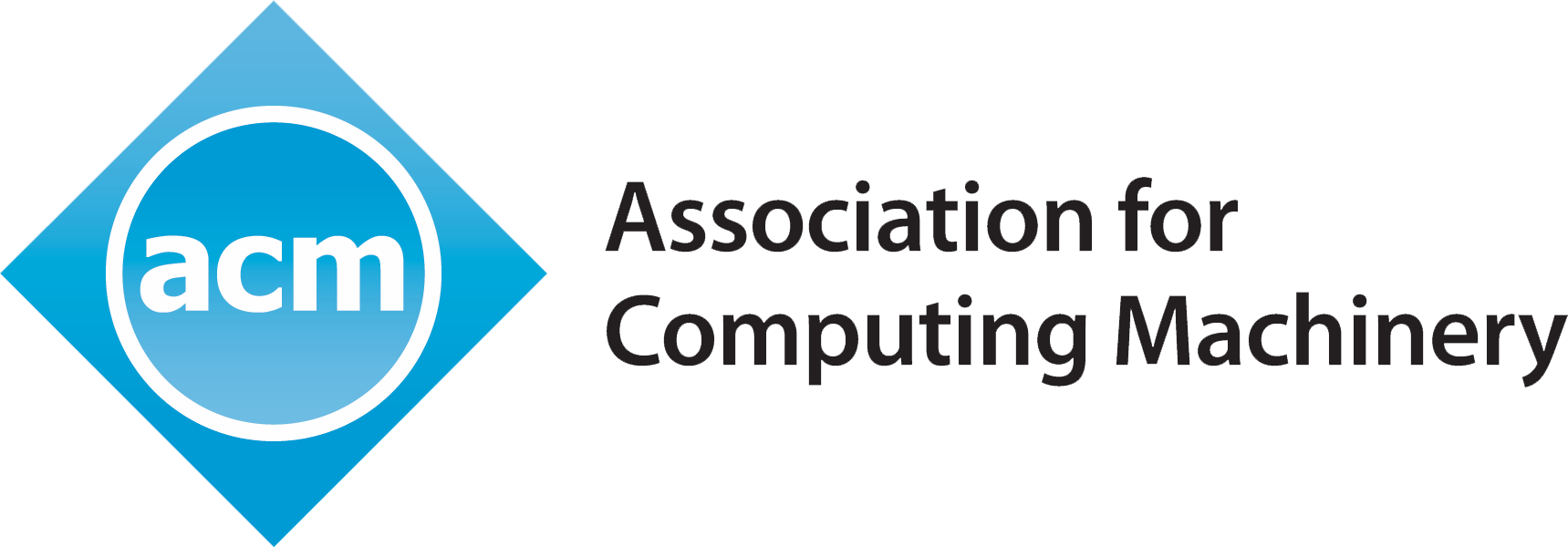 SenSys 2023
RF Genesis: Zero-Shot Generalization of mmWave Sensing through Simulation-Based Data Synthesis and Generative Diffusion Models
Xingyu Chen     Xinyu Zhang
University of California San Diego
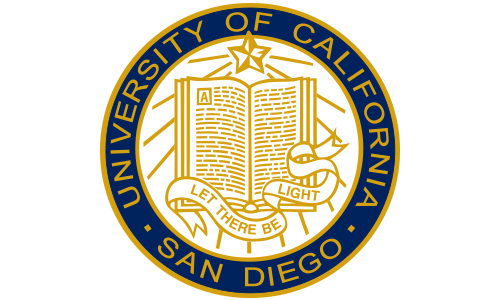 [Speaker Notes: Hi everyone, 
my name is Xingyu Chen,
I am a second year PhD student at UC San Diego, 
and am glad to be to present our work [Titile].]
mmWave Sensing
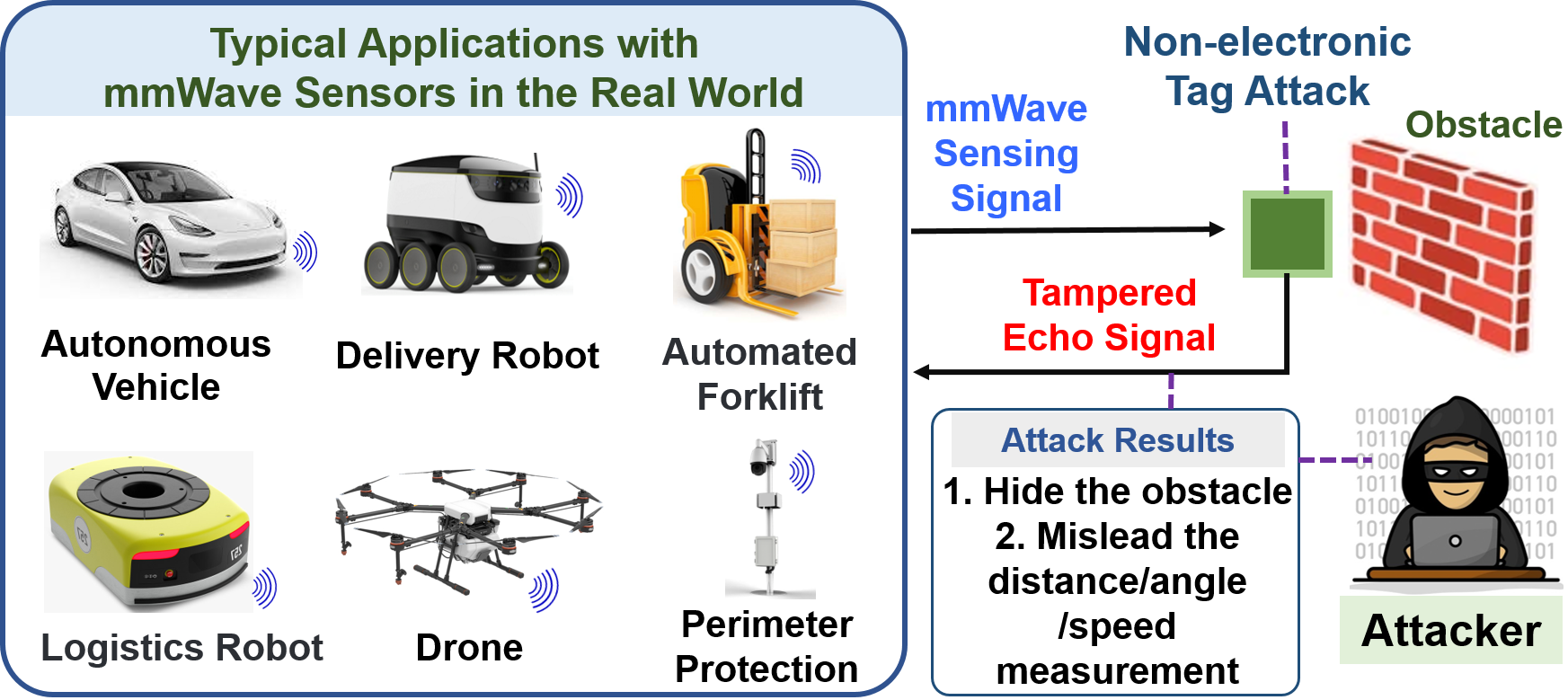 [Speaker Notes: Millimeter wave (mmWave) sensing has been widely used in various applications such as self-driving cars, robotics, logistics, and security.

Recent applications demonstrate vision-like capabilities, such as gesture/posture tracking, person re-identification, and point cloud generation. These are often driven by deep learning models.
One common challenge for such applications lies in generalization.]
Background & Motivation
Sensing System
[Speaker Notes: For example if we have deep learning  based sensing systems for human activity reconigtion.]
Background & Motivation
Sensing System
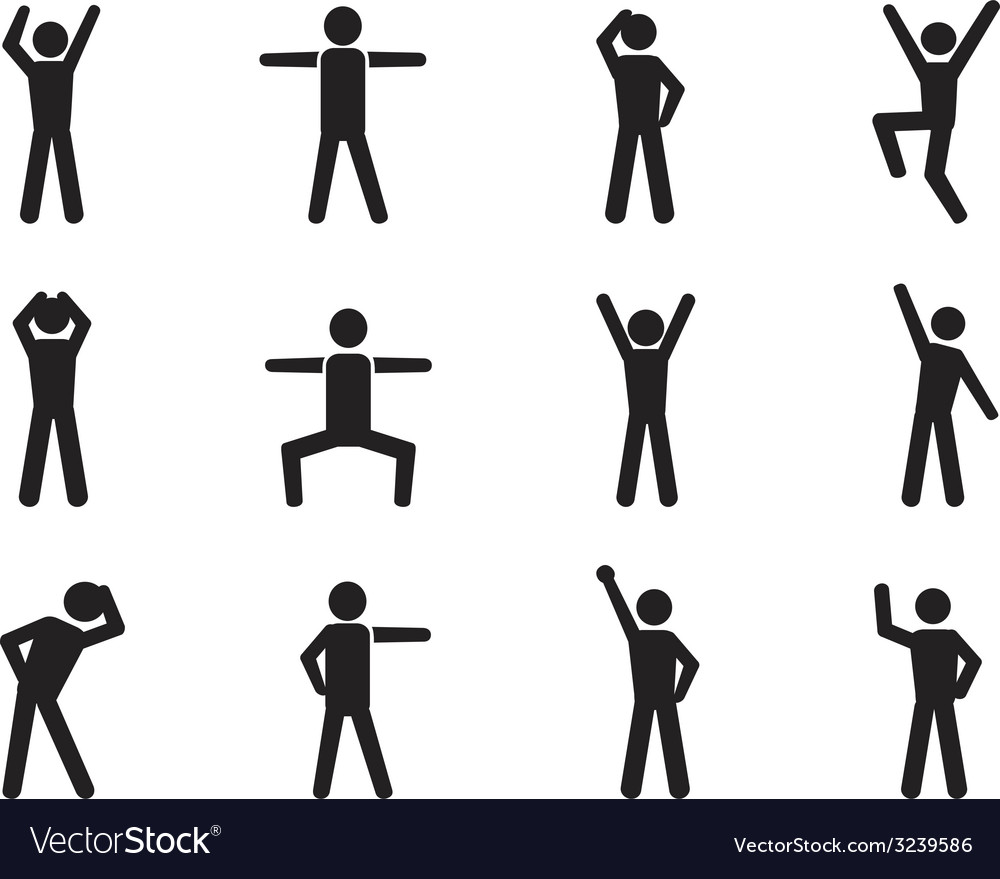 Training Data
[Speaker Notes: And it is trained on mmWave  signal from a small set of basic human postures collected in lab setting.]
Background & Motivation
Seen Cases
Accuracy: 95%
Sensing System
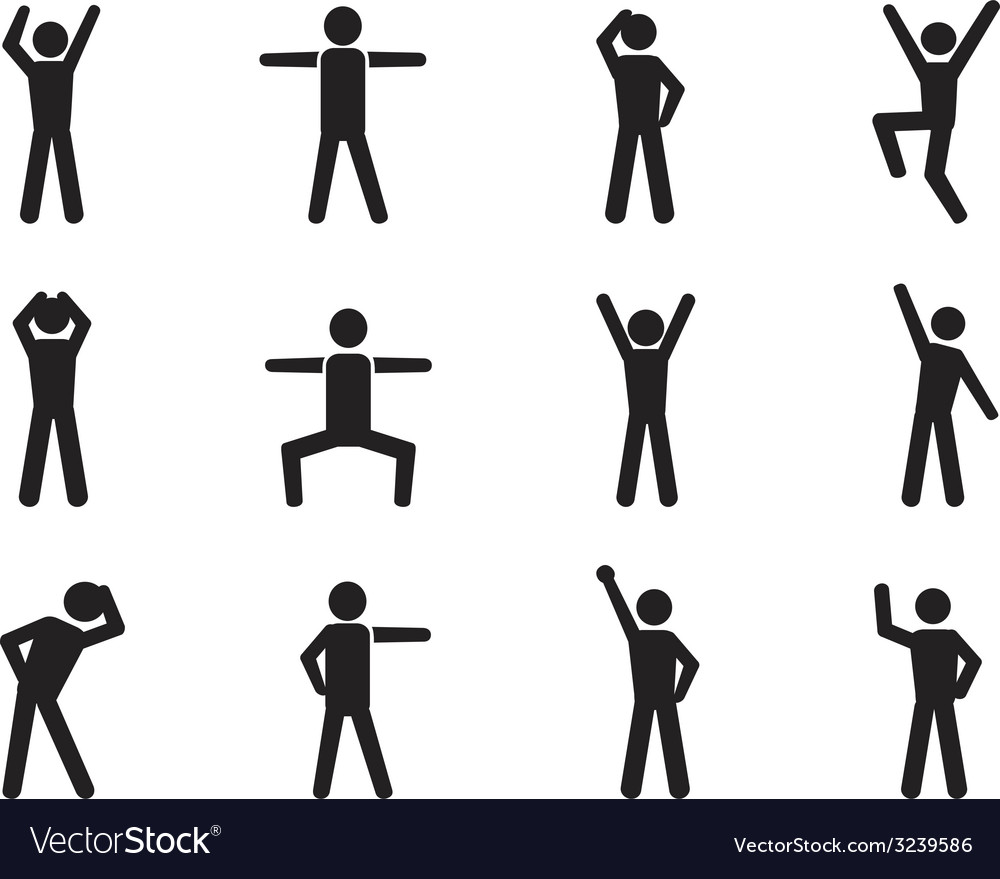 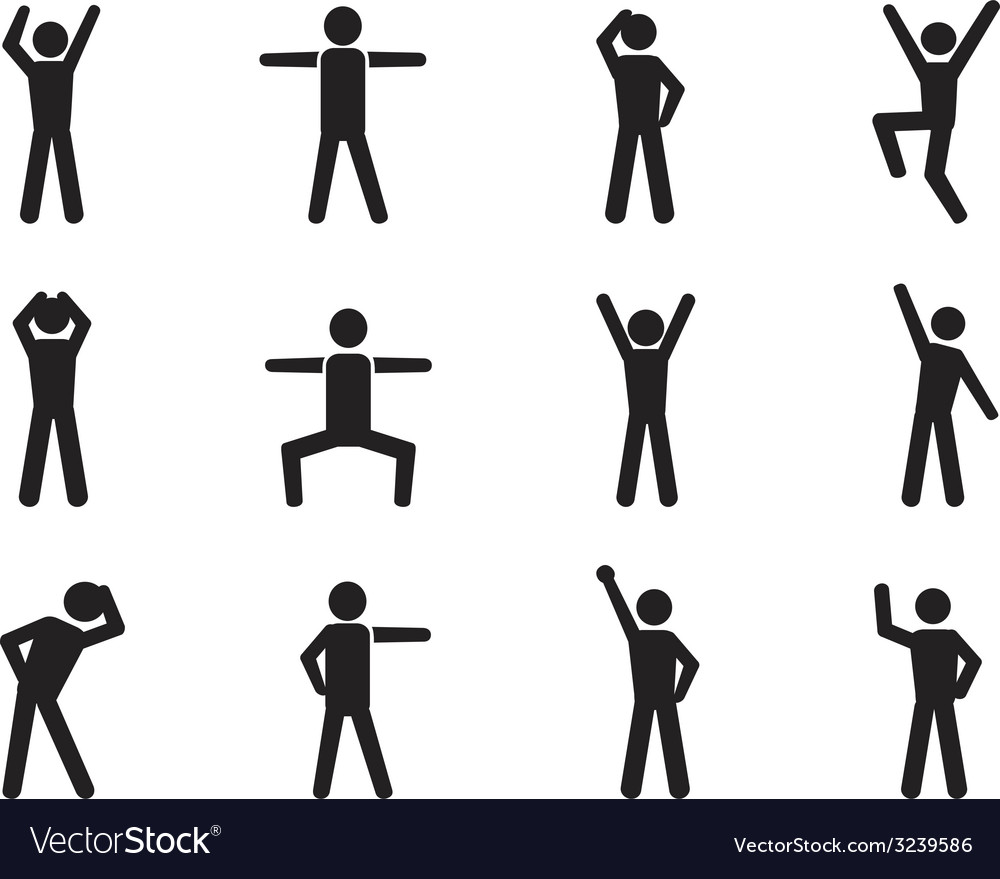 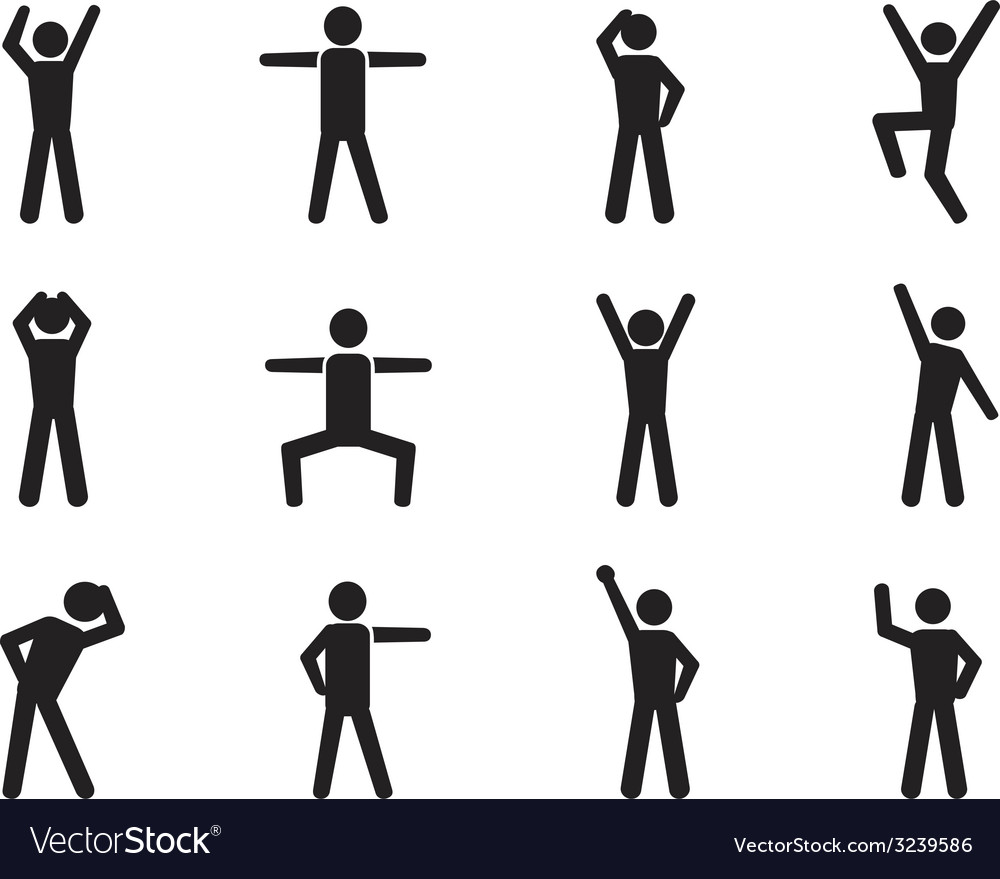 Training Data
[Speaker Notes: It may work well with postures that the system has already seen]
Background & Motivation
Seen Cases
Accuracy: 95%
Sensing System
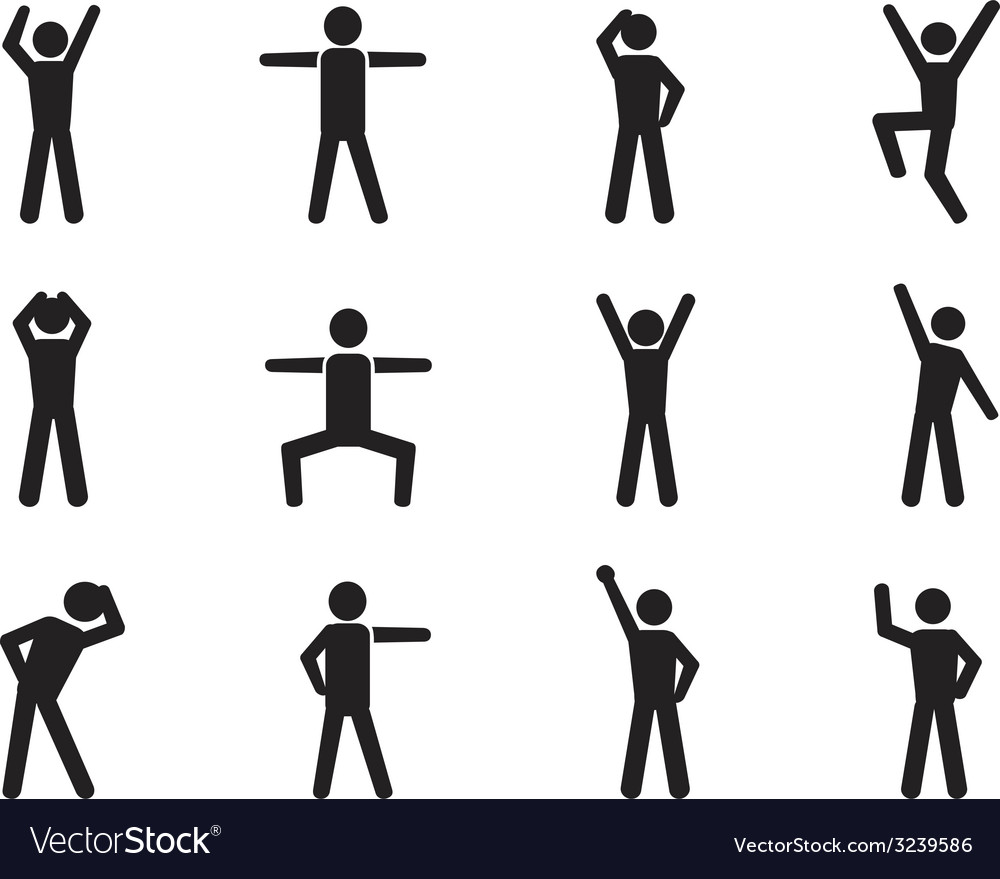 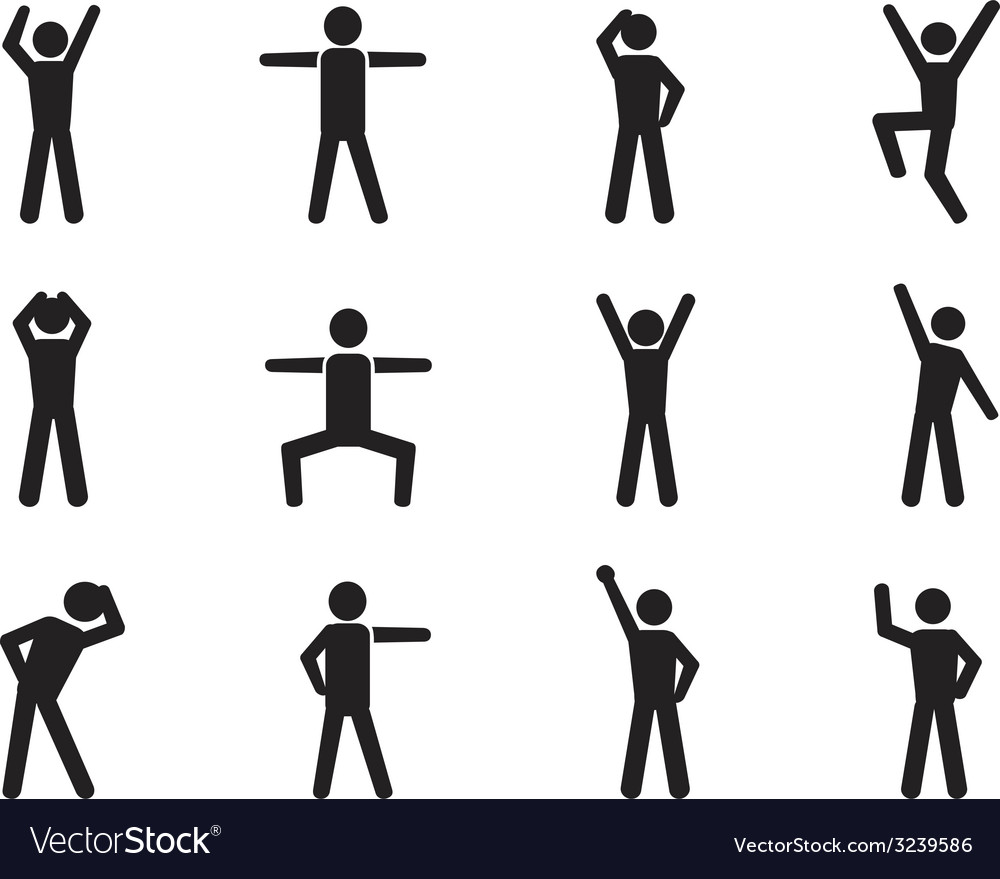 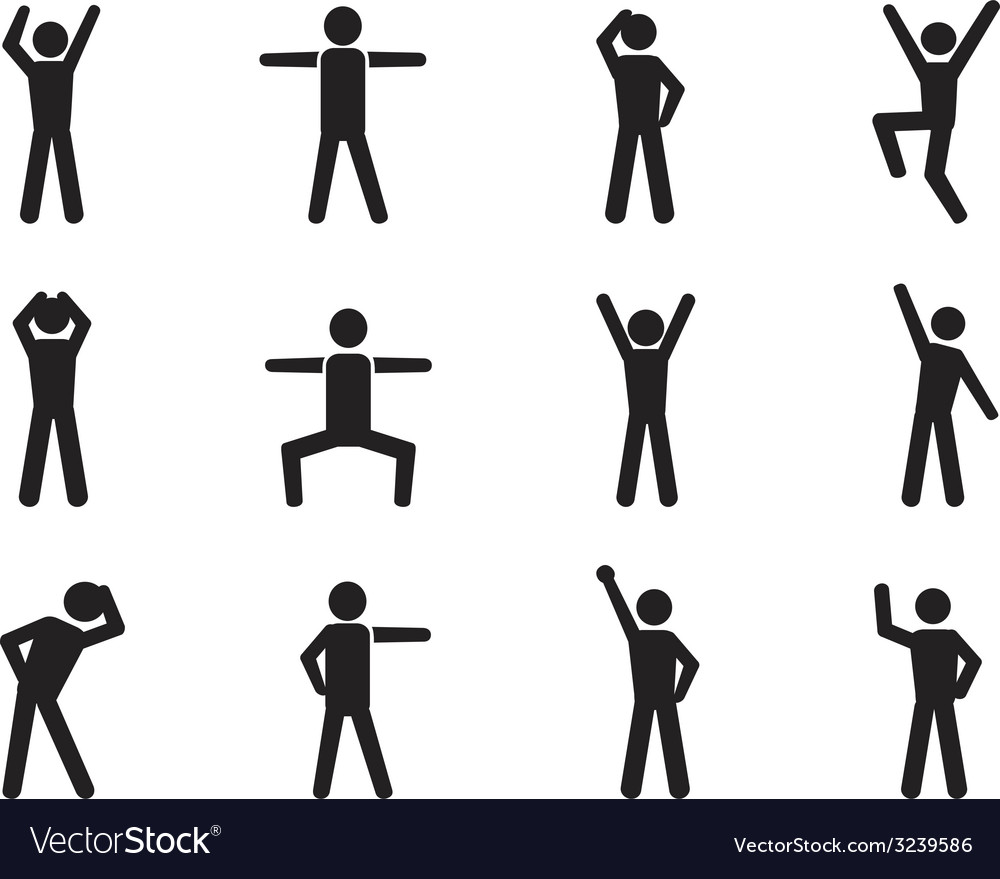 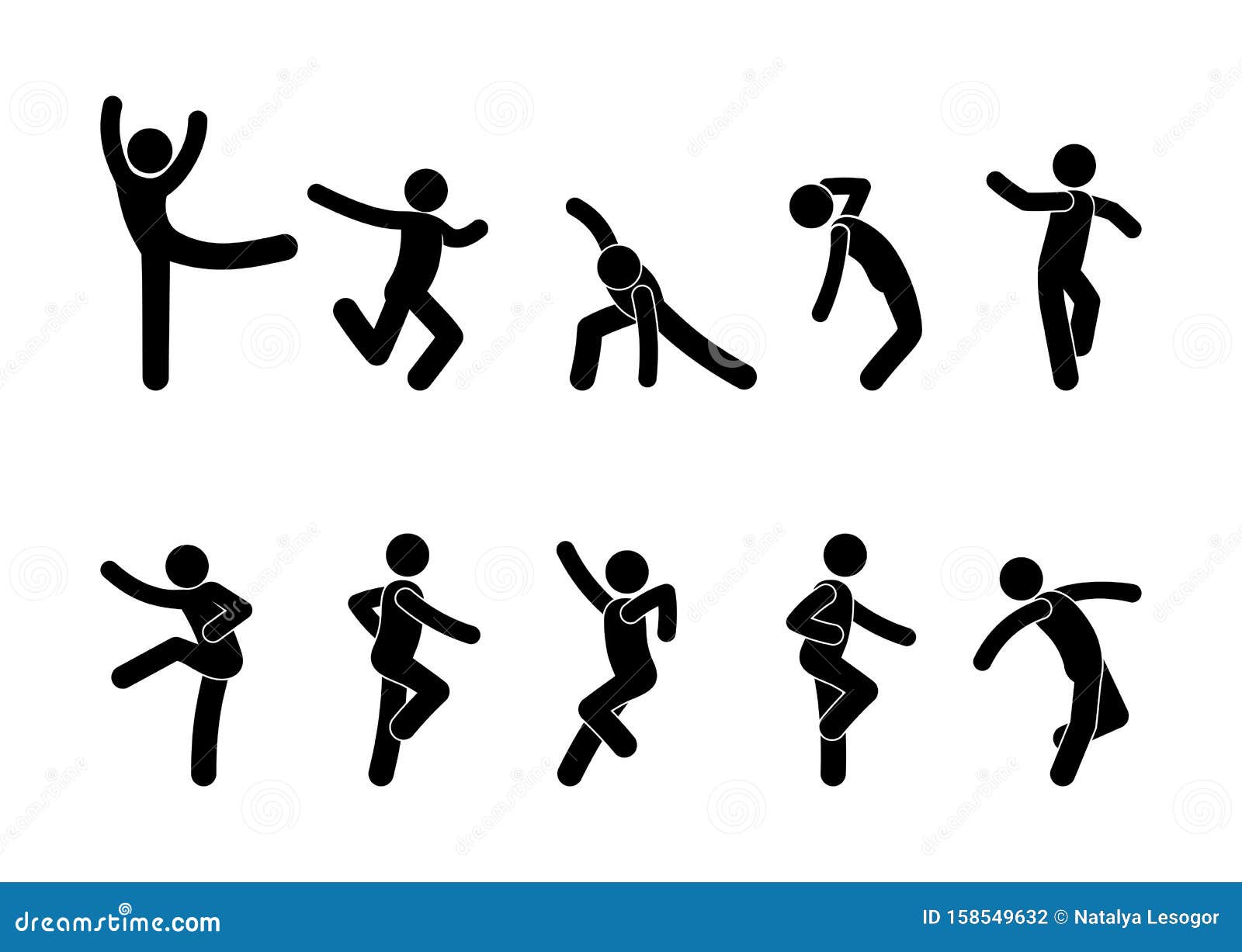 Training Data
Accuracy: 35%
Unseen Cases
Generalization of mmWave sensing is a problem!
[Speaker Notes: However, it may not work well on unseen postures because the system only memorizes the seen postures and hard to learn the true distribution of human reflection of mmWave signals.]
Straightforward Solution of Generalization:
Increase the size and diversity of the dataset.
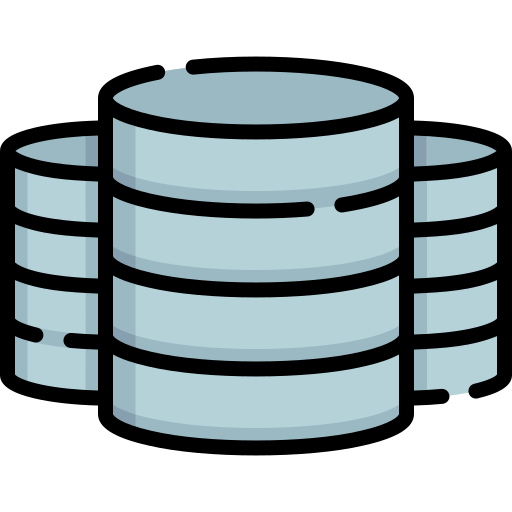 Data Driven
mmWave Sensing Systems
Training
Cost
Data
[Speaker Notes: One straightforward solution to this problem is to increase the size and diversity of the training dataset. 

If our dataset covers various variations of posture, it might be sufficient for practical applications.

However, increasing the dataset is not easy, and it can be costly and often impractical.]
mmWave Data Collection
mmWave data is unique
Short wavelength
Sensitive to tiny changes
Coherent combination of multipath reflections
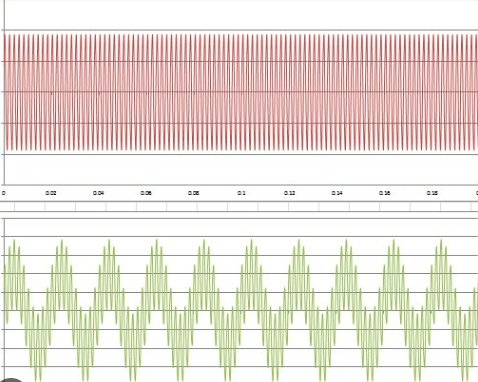 2Tx 4Tx
Bandwidth 0.7GHz 
Slope 29 MHz/us   …
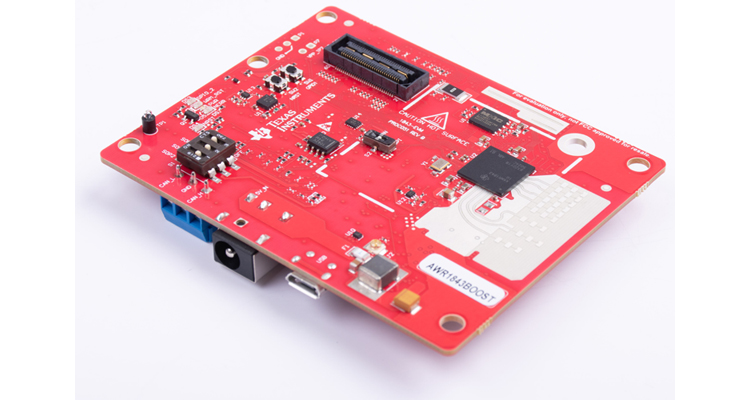 3Tx 4Rx
Bandwidth 2GHz,  
Slope 60 MHz/us   …
$400
[Speaker Notes: This is because collecting mmWave data requires specialized equipment and professional knowledge to operate. These resources are usually expensive and not accessible.

Moreover, since mmWave is Sensitive to tiny changes,   Different radar device and configuration would leads to completely different signals.

Therefore the data collected is difficult to transfer from one application to another, and this prevents us to have large open source dataset like computer vision.]
Related Works: Cross-modal Data Synthesis
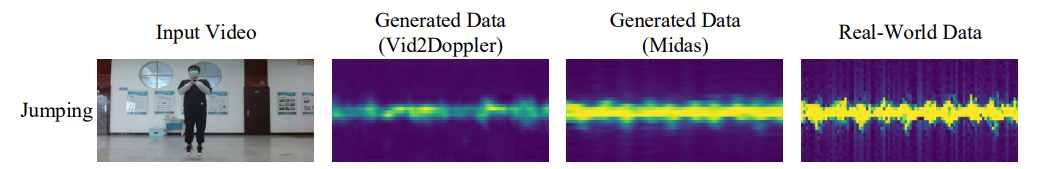 Prior Works
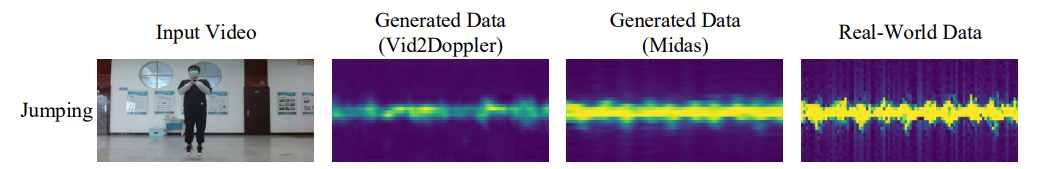 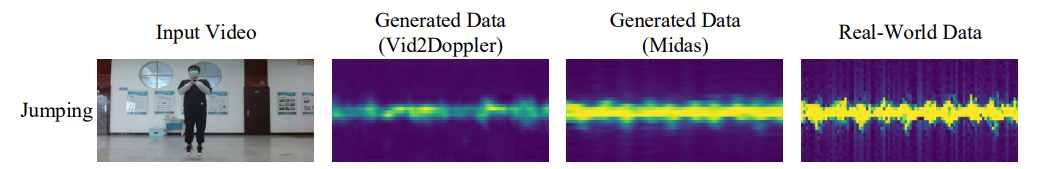 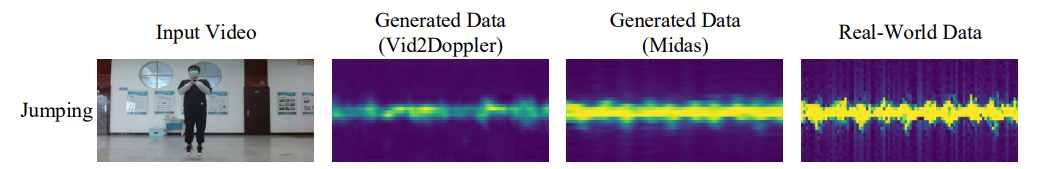 Midas: Generating mmWave Radar Data from Videos for Training Pervasive and Privacy-preserving Human Sensing Tasks
[Speaker Notes: Previous attempts have aimed to transfer video datasets into RF datasets using simulators.

However, these methods are still limited by the availability of vision datasets, and they have constraints on the types of objects they can handle. Additionally, they heavily rely on the accuracy of the 3D reconstruction algorithm used to construct the 3D mesh model from input video]
Related Works: Generative Diffusion Models
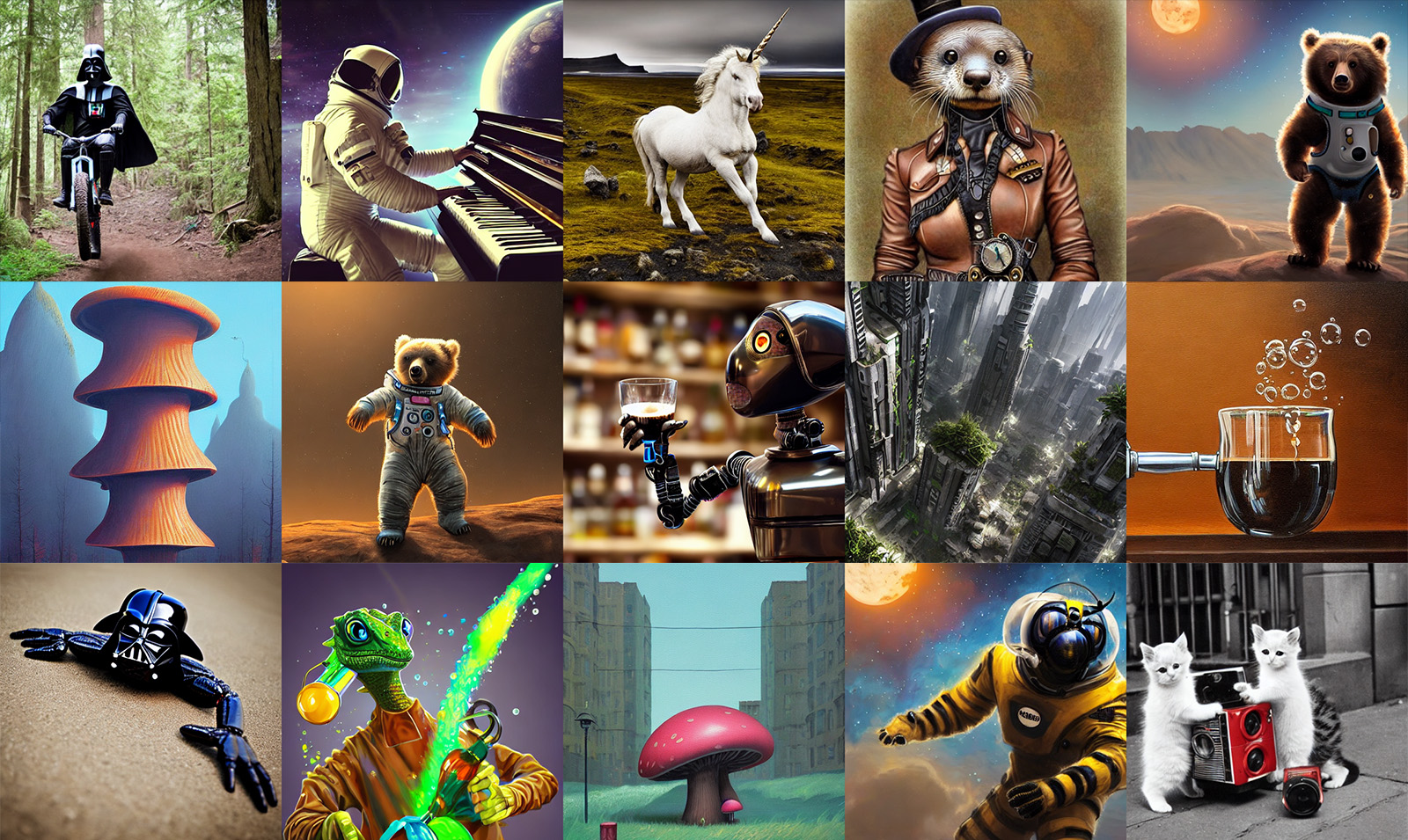 Stable Diffusion
Midjourney
[Speaker Notes: Diffusion models are emerging generative models that capture real distributions of samples and can generate diverse kinds of outputs. 

They have already been used in commercial products like Stable Diffusion and Midjourney.

However, there is a noticeable gap in research regarding the applications of diffusion models in the RF domain.

We are taking a significant step in identifying the significance of diffusion models in overcoming the generalization problem in wireless sensing]
Contribution
Transitioning and expanding existing vision/graphics datasets to the wireless sensing domain
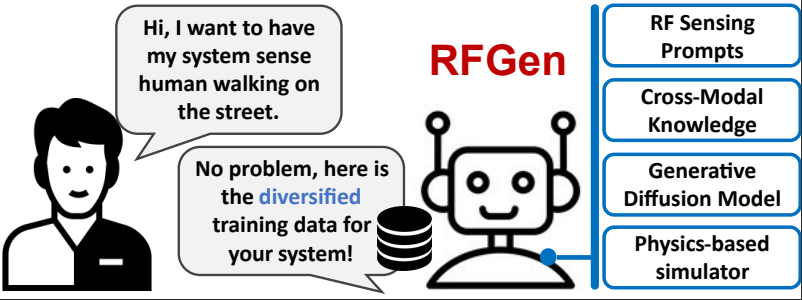 [Speaker Notes: Here, we propose RFGen, 

a novel and generic solution for transitioning and expanding existing vision/graphics datasets into the wireless sensing domain.]
System Design
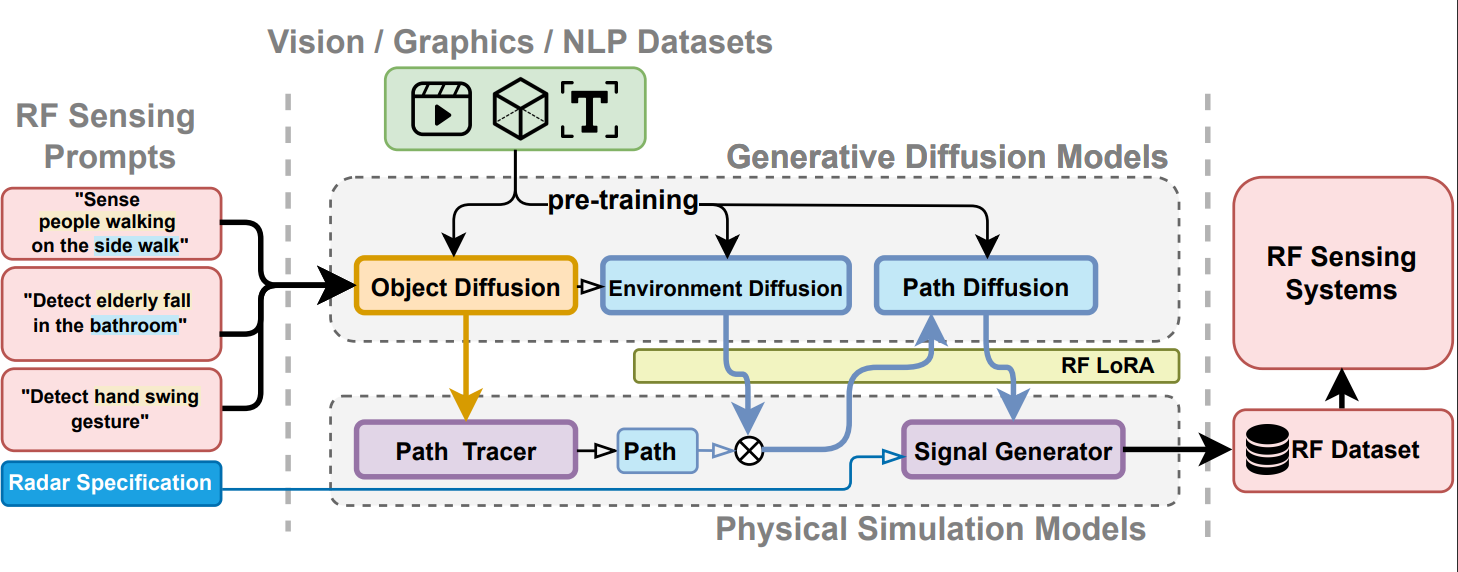 [Speaker Notes: Here is our system design]
System Design
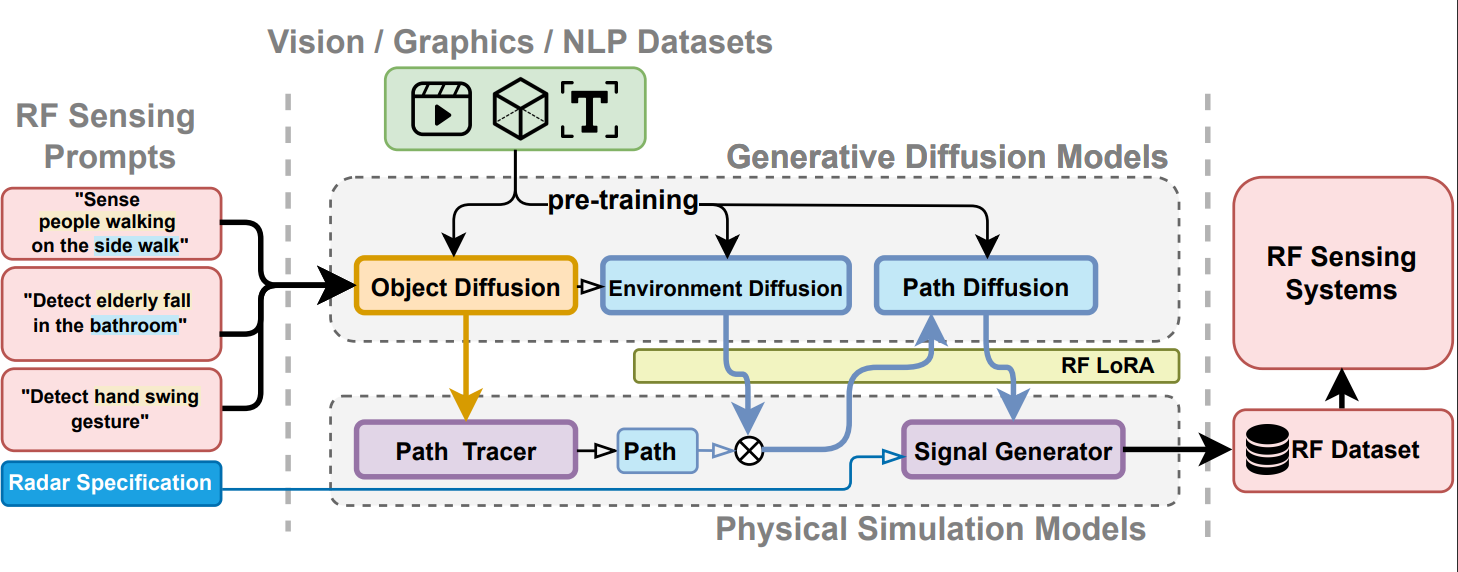 [Speaker Notes: the input consists of RF sensing prompts, 
which define the target sensing application in plain text and outline the potential actions of the target and its environment. 

The output is a synthesized dataset.]
System Design
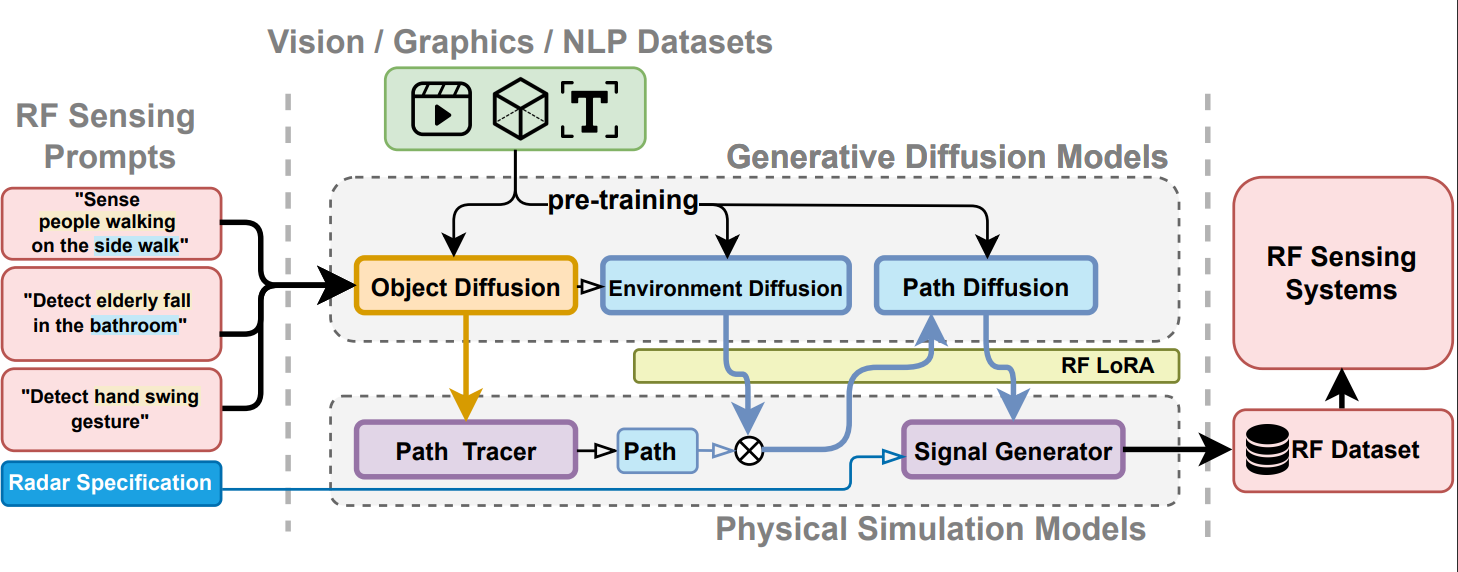 [Speaker Notes: RFGen initially processes the prompts using an Object Diffusion model. 

This models, based on its pre-trained knowledge, generates a diverse range of object motions and 3D mesh models.

Simultaneously, the prompts are processed by an Environment Diffusion model, which generates various representations of environmental multipaths.

The path-traced and diffused multipath data are then fused by the Path Diffusion model to further enhance realism]
System Design
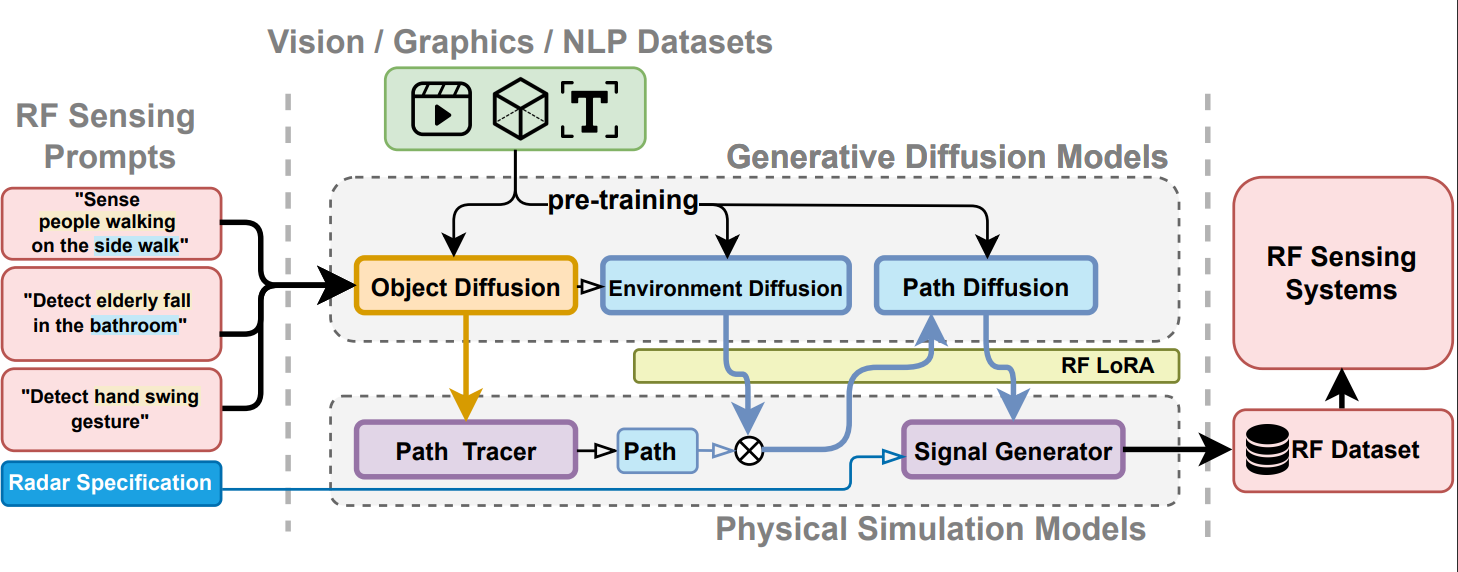 [Speaker Notes: We also employ physical simulation methods based on ray tracing]
System Design
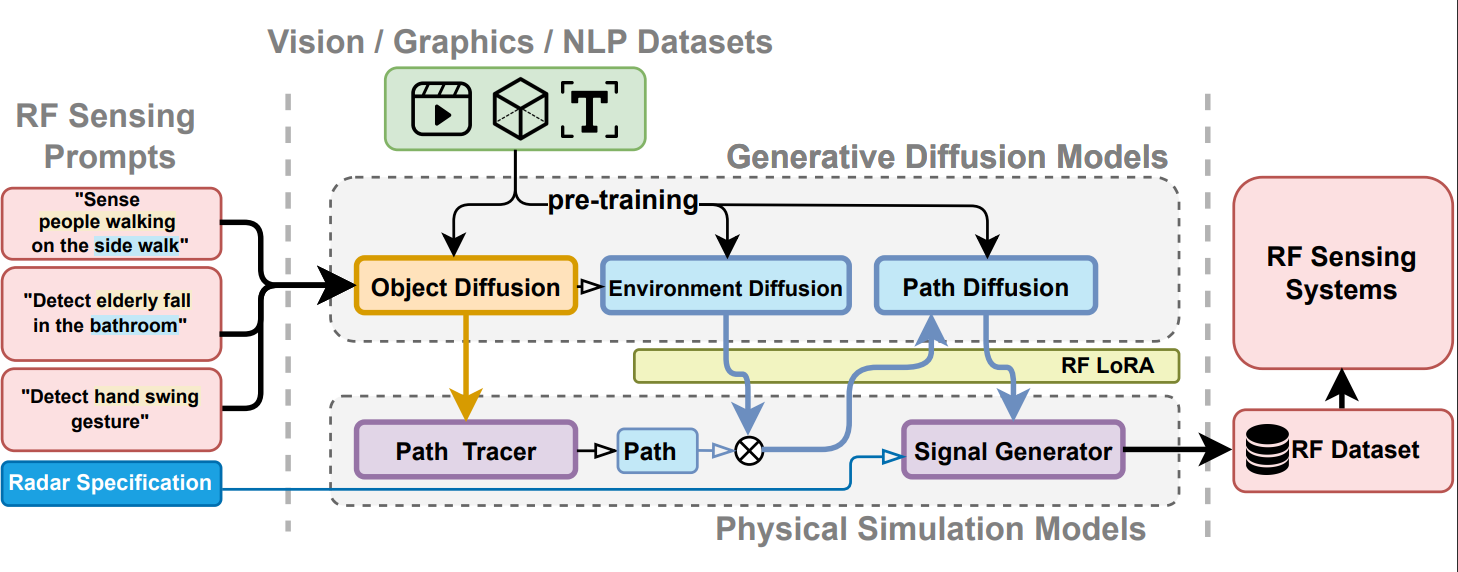 [Speaker Notes: RFGen operates on a hybrid model that merges white-box physical law models with black-box deep learning models. 

This reconciliation is enabled by RF LoRA as the communication layer.]
Object Diffusion
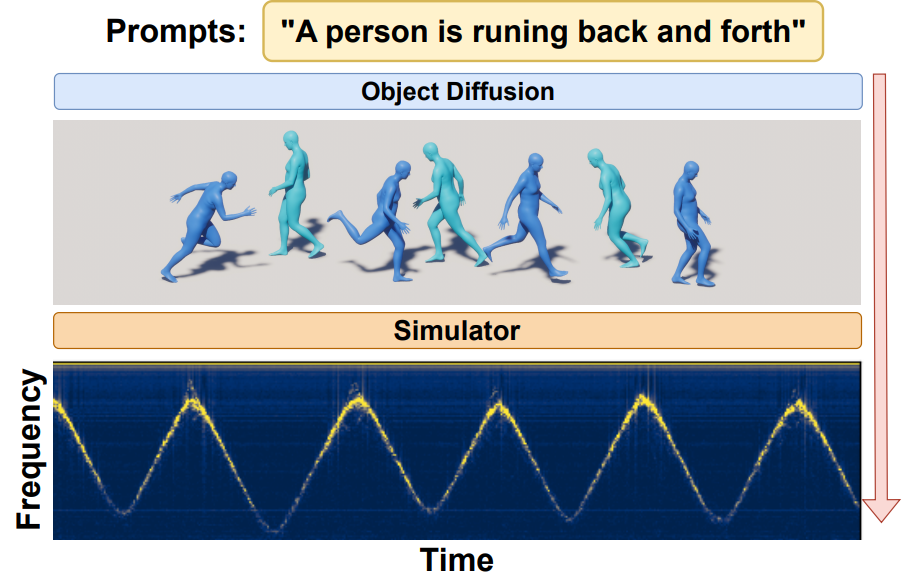 [Speaker Notes: The object diffusion model takes the prompts as input and outputs the target object with the corresponding motion that can be directly used by the simulator.]
Physical – Diffusion Communication and Integration
PIR:  Path Based Intermediate Representation of the RF Ray Tracing process
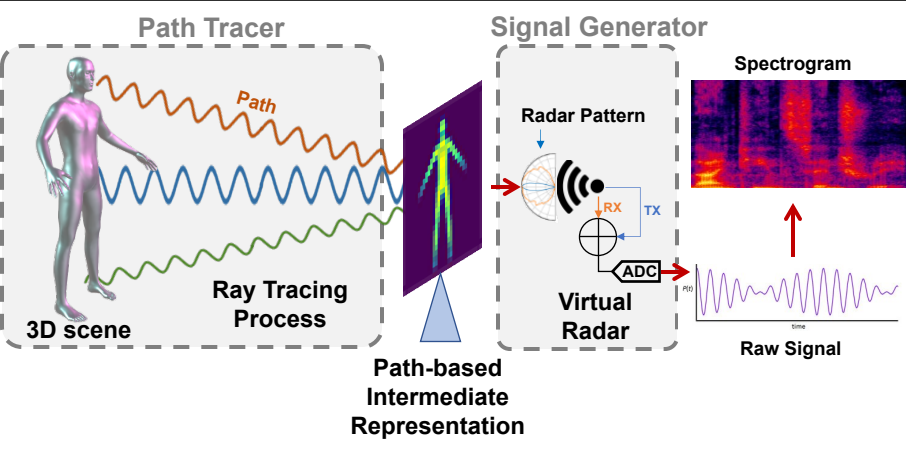 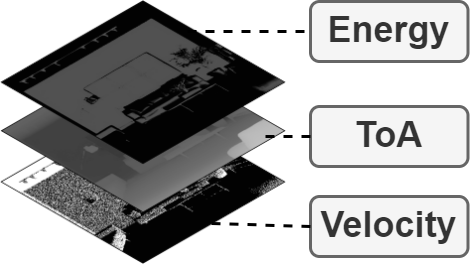 [Speaker Notes: To integrate the ray tracing models with the image-based diffusion, we extract intermediate information from the ray tracing process, specifically the Path-based Intermediate Representation (PIR). 

This format of scene presentation resembles an image, but instead of red, green, and blue color channels,
it contains information about energy, time of arrival, and velocity of the ray tracing paths.

The PIR serves as an image-like representation of the simulated scene for ray tracing and is independent of the radar hardware]
Environment Diffusion
Environment Diffusion
A pre trained text2img model

RF Path LoRA                              (Low Rank Adaptation)
Fine tunes pretrained model to PIR format
By injecting trainable layers to each transformer block
[Speaker Notes: We use a pretrained image generation model as our environment model, and we fine-tune it using RF Path LoRA. 

These RF Path LoRA are trainable layers that injected into the Diffusion model, and we tune the model by training it with simulated PIR data from open 3D datasets.

The fine-tuned image generation model captures multipath noise, which can impact the generalization of RF sensing systems across different environments]
Evaluation - Setup
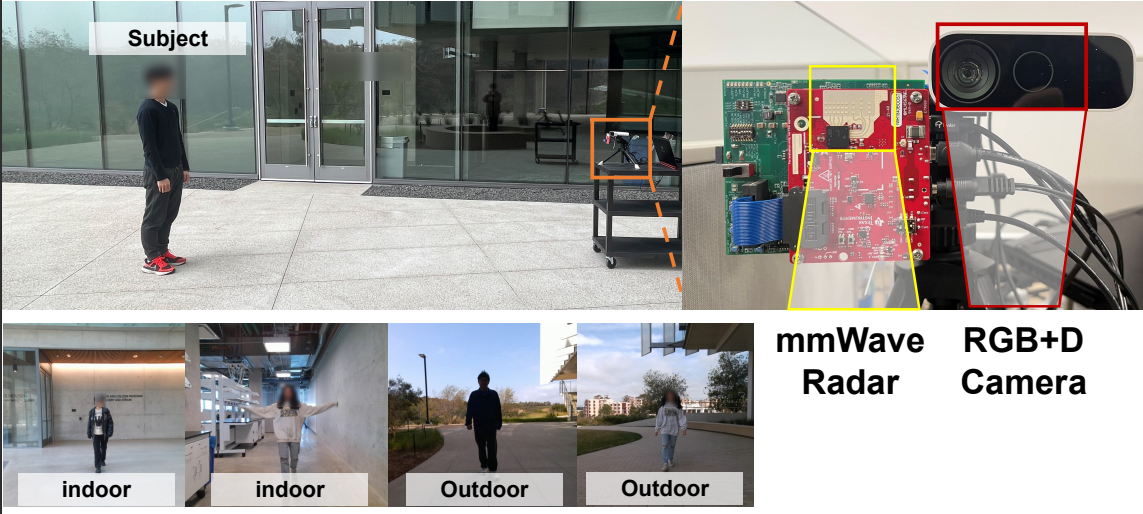 [Speaker Notes: We evaluated RFGen in real-world applications by collecting real radar signal data and using a depth camera as ground truth. 

The data were collected in both indoor and outdoor environments, involving multiple participants with varying genders and body shapes.]
Evaluation - Simulator
The simulation is accurate in Temporal / Spectral Levels
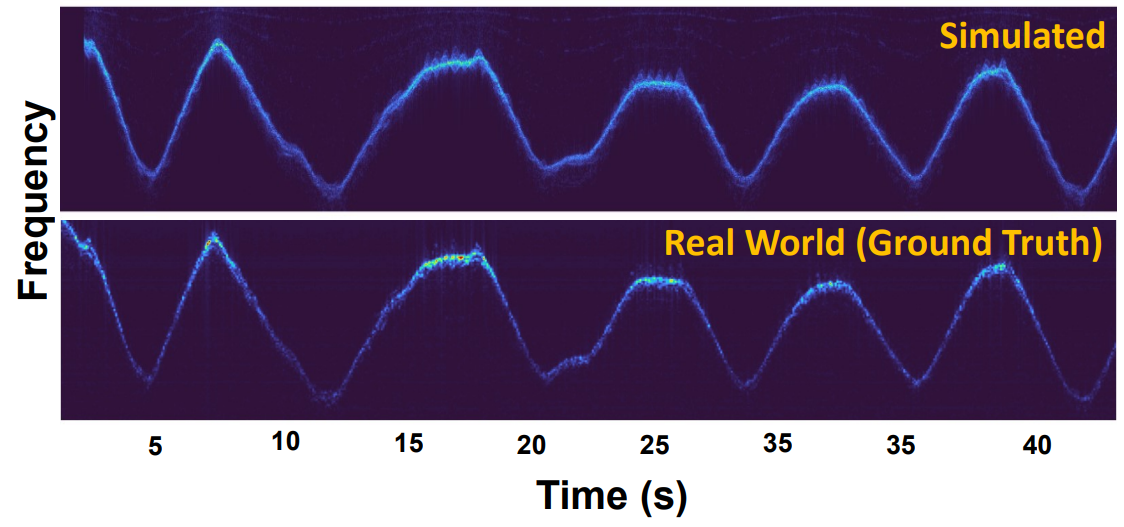 Avg SSIM = 0.96
[Speaker Notes: To evaluate the accuracy of our simulator, we used the 3D mesh reconstructed from a depth camera as input. 

The results show a structural similarity of 0.96 between simulated signals and real signals. 

Here is an example of the mmWave spectrogram for a  person walking back and forth.]
Evaluation - Simulator
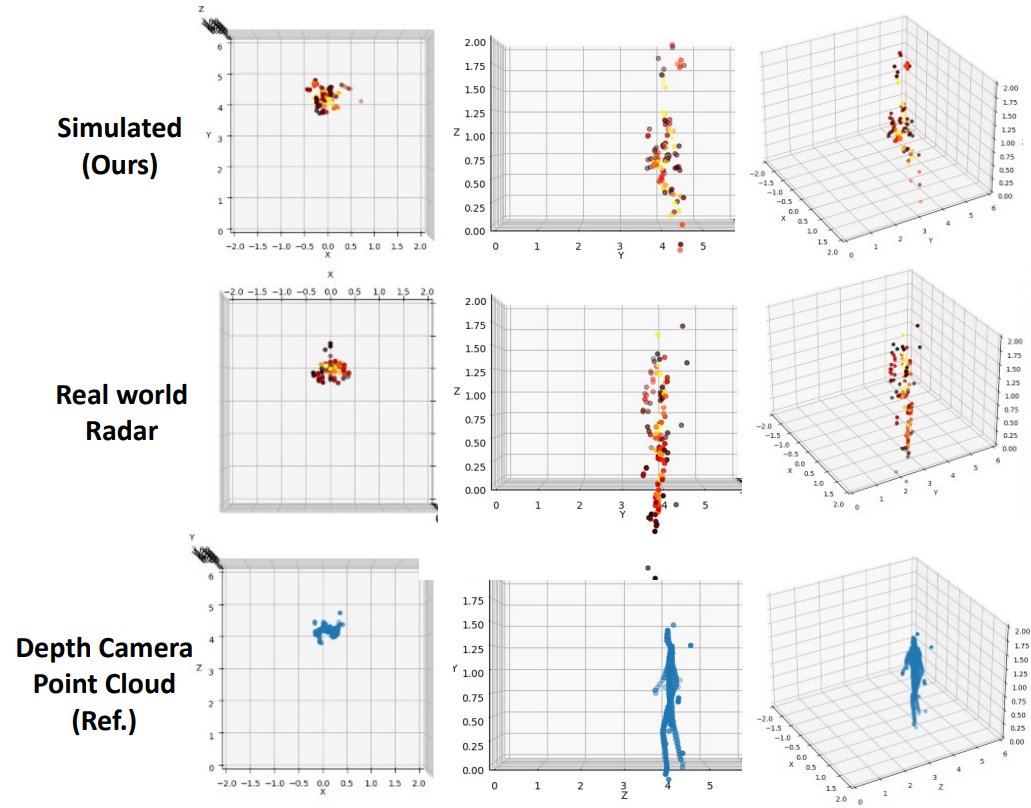 The simulation is accurate in point cloud levels
[Speaker Notes: We conducted a similar evaluation at the point cloud level. 

As shown in the figure, the simulated point cloud closely resembles the ground truth and achieves low point cloud error.]
Evaluation - Simulator
RF Gen’s Simulator supports various kind of objects. 
It outputs RAW radar signal and capable of different kinds of processing
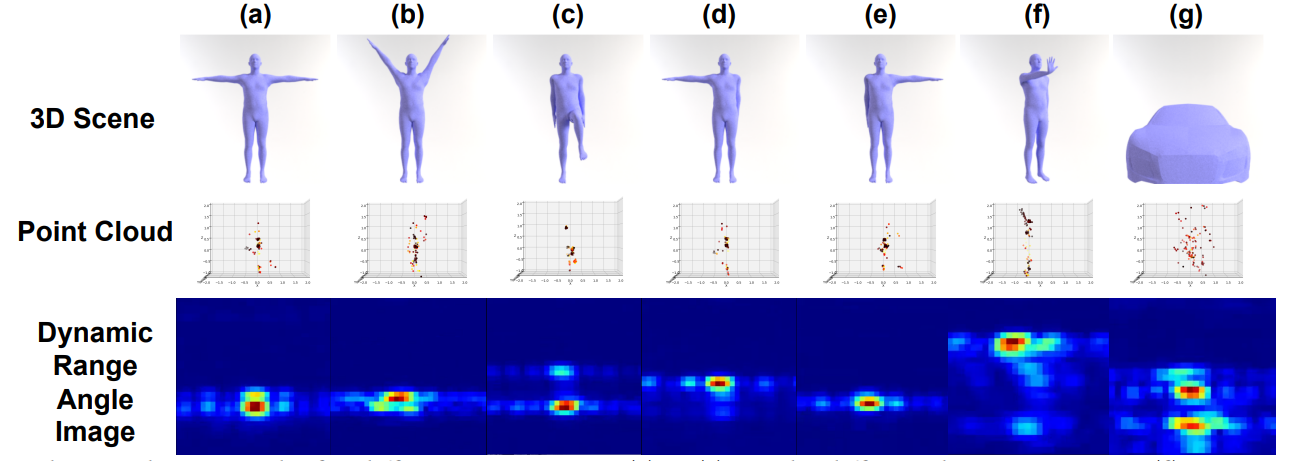 [Speaker Notes: Our simulator is generic and supports various object models. 

The simulator outputs format is identical to those of real radar hardware, allowing us to apply the same signal processing methods for downstream systems.]
End-to-End Evaluation:  Posture Estimation
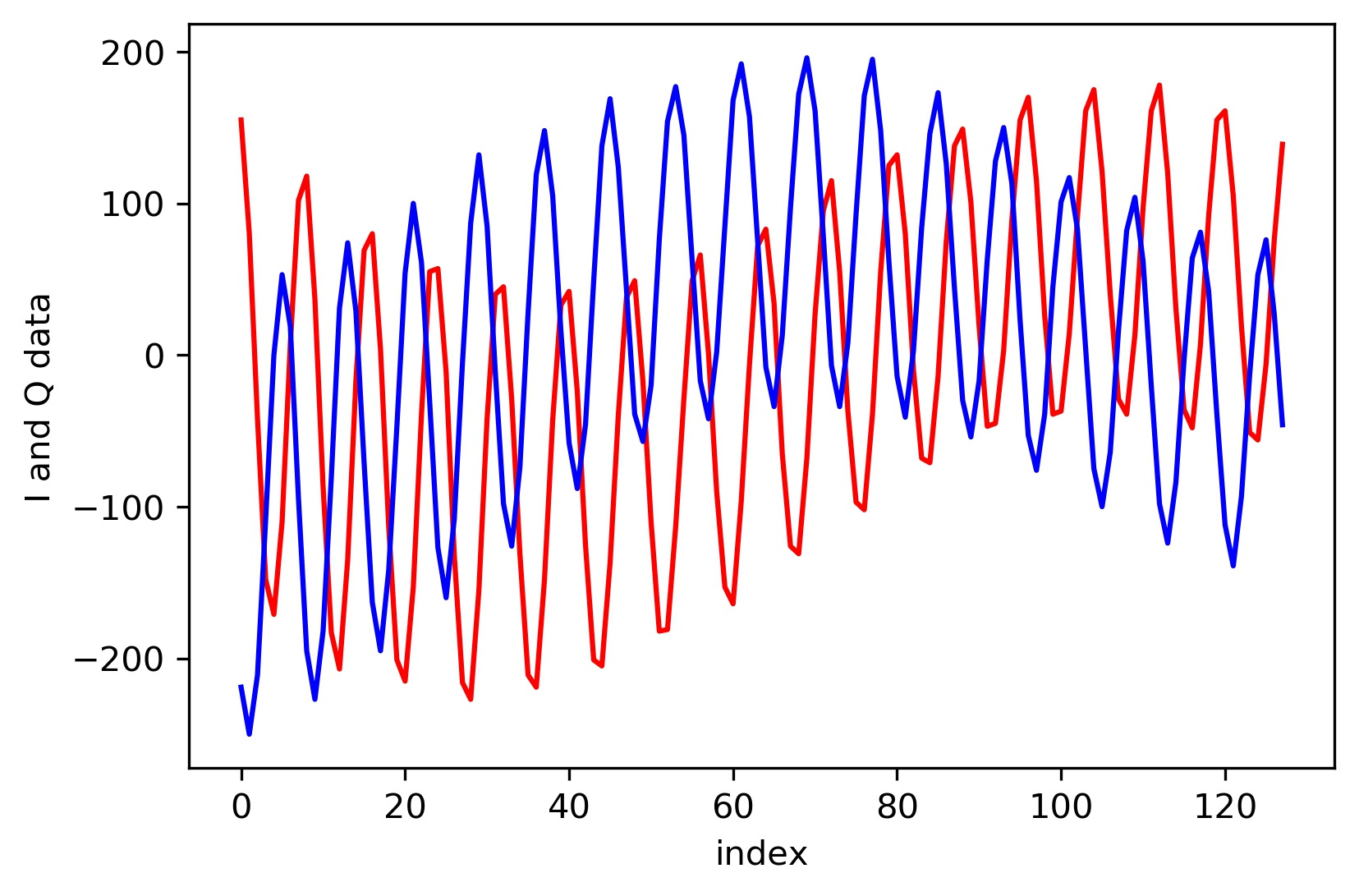 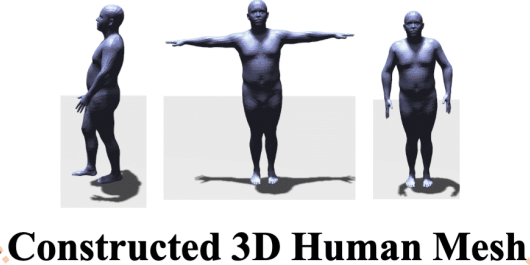 Credit:  mmMesh: Towards 3D Real-Time Dynamic Human Mesh Construction Using Millimeter-Wave
[Speaker Notes: We conducted an end-to-end evaluation to assess whether RFGen can improve generalization. Here, we demonstrate its application in human posture estimation, essentially constructing a 3D model mesh from radar signals.]
End-to-End Evaluation:  Posture Estimation
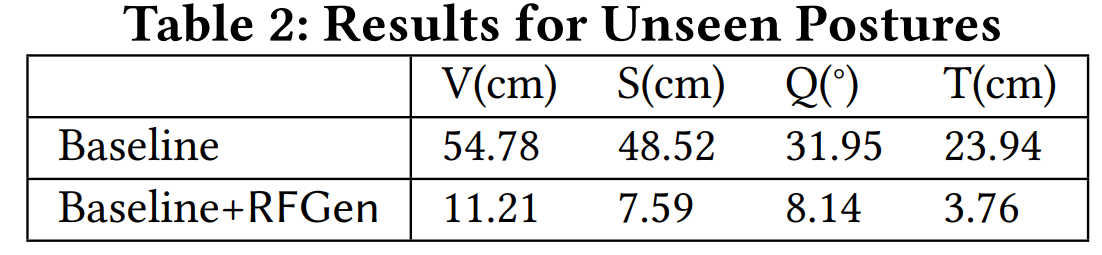 Unseen Postures,
Unseen Environments,
Unseen User (Body shapes)
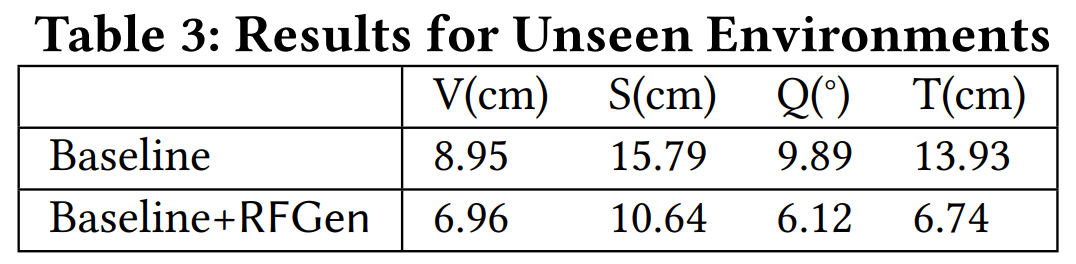 V:  Average Vertex Error
S:  Average Joint Localization Error
Q: Average Joint Rotation Error
T:  Mesh Localization Error
G: Gender Prediction Accuracy
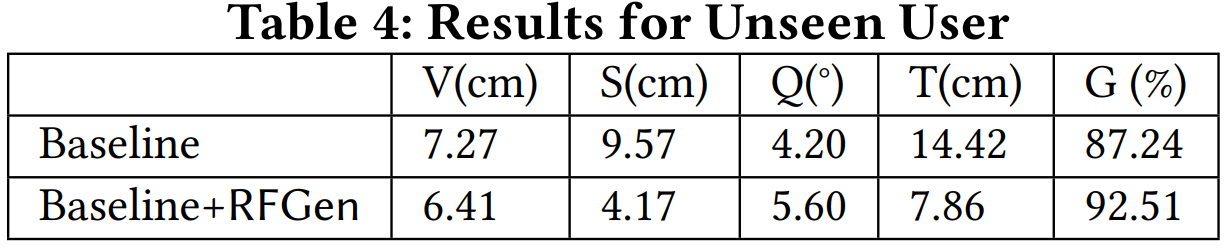 [Speaker Notes: We found that the current system struggles with unseen data, such as unseen postures, environments, and body shapes.

 However, by training with synthesized data from RFGen, we can significantly improve the performance of human posture estimation]
End-to-End Evaluation:  Hand Gesture Recognition
Same Gestures at different orientations
A
B
[Speaker Notes: We also found similar generalization problems in hand gesture recognition systems. 

These systems often struggle to recognize the same gestures at different orientations.

 For instance, if the training data includes the thumbs-up gesture in orientation A, 

the system may fail to recognize it in orientation B due to variations in mmWave reflection features.]
End-to-End Evaluation:  Hand Gesture Recognition
Enhancing Gestures Recognition Performance at different orientations
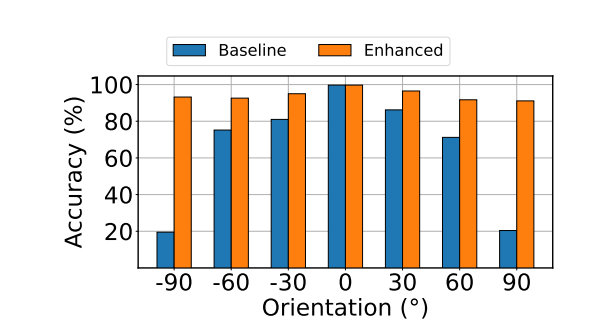 [Speaker Notes: Luckly, with the assistance of RFGen, we can generate gesture data at various viewing angles in the simulation, 

thereby improving generalization across different orientations.]
Impact of Quality of Prompts
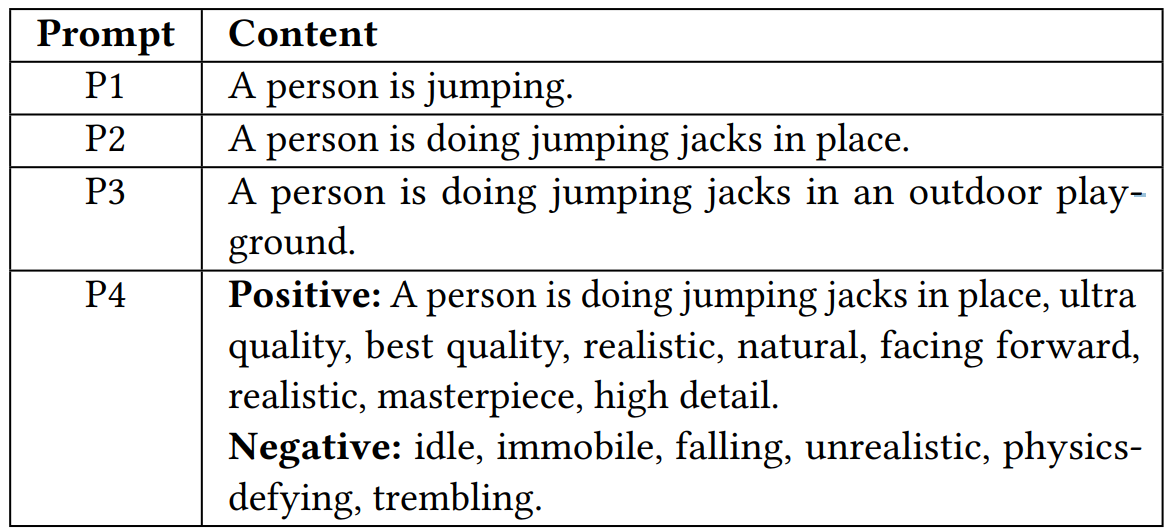 94.3%,
94.9%,
95.0%,
98.2%,
[Speaker Notes: Since RFGen is based on a generative model that takes prompts as input, we conducted a micro-benchmark of prompt quality. 

For example, when recognizing a human jumping, we observed that providing a more detailed and precise description of the target posture leads to better results.

Additionally, using general terms like 'best quality' and defining negative prompts also proved beneficial. Negative prompts describe results we do not want.]
Conclusion
RFGen
A mmWave sensing data synthesis framework

High-precision ray tracing simulator + cross modal generative diffusion model

Demonstrates a remarkable enhancement in sensing and generalization.